Презентацию выполнила:

заместитель заведующего по УВР Павлова Вера Александровна 

МБДОУ «Детский сад № 22»
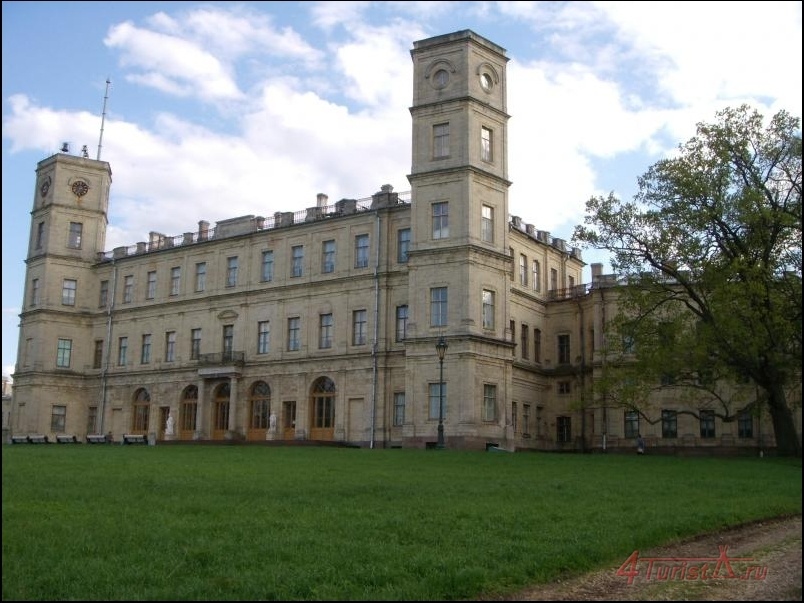 Мой любимый город ГАТЧИНА
2013 год
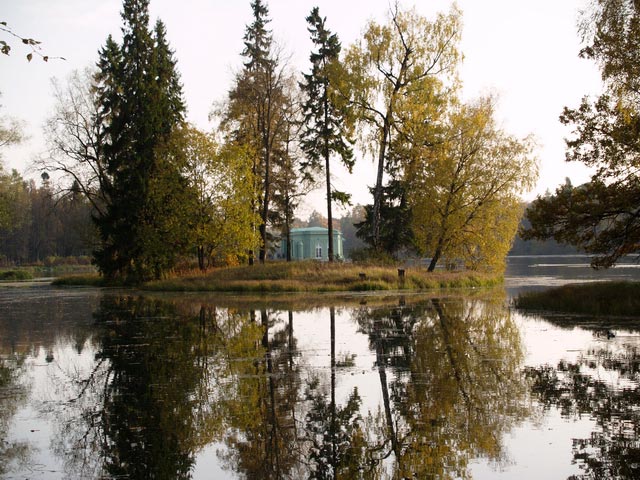 «Человеку никак нельзя жить без РОДИНы,
Как нельзя жить без сердца» 
                                                                                К.Паустовский
Немного истории…
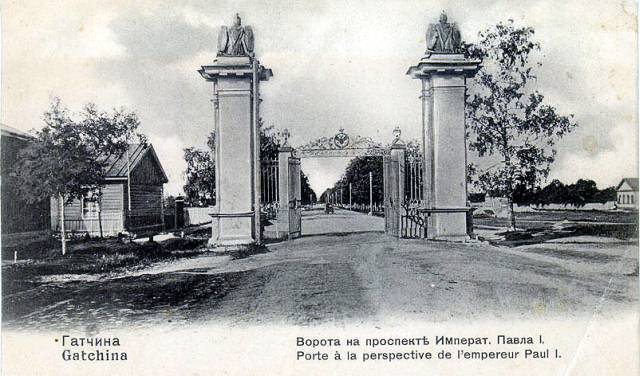 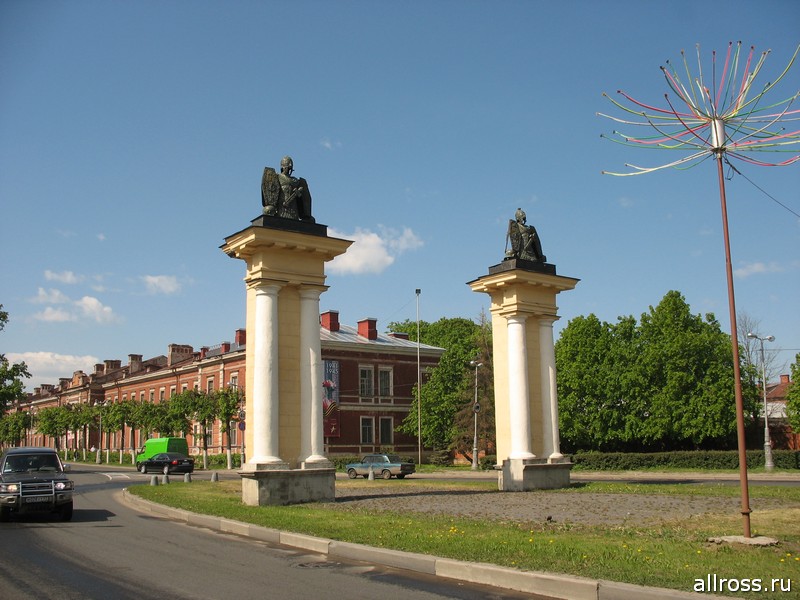 XIII веком датируются самые ранние,  на территории Гатчины, археологические находки, но документальное свидетельство о существовании на территории Гатчины поселения, появляется в 1499 году,  в Новгородской писцовой книге, где упоминается «село Хотчино над озерком Хотчиным». Несколько веков ижорские земли, в том числе и село Хотчино, были предметом территориальных споров между Россией и Швецией. В 1617 году между Россией и Швецией был подписан Столбовский мирный договор, согласно которому эта территория передавалась Швеции. А августе 1702 года, во время Северной войны, Гатчина  с её окрестности снова перешли к России.
6 ноября 1796 года Павел I становится российским императором, а 11 ноября он издаёт указ, гласивший: «Собственную нашу мызу Гатчину переименовать городом повелеваем». Город тогда состоял из нескольких отдельных частей: Ингербург, Большой проспект, Бомбардирская улица (слобода), Малогатчинская улица. В 1797 году в городе насчитывалось 237 домов обывателей. В 1798 году главные улицы города были вымощены булыжником и имели стоки для воды, было поставлено 600 фонарей. В 1790-е годы в Гатчине существовали небольшие суконная и шляпная фабрики, фарфоровый завод.
Большо́й Га́тчинский дворе́ц построен в 1766-1781 годах в Гатчине по проекту  Антонио Ринальди для фаворита  Екатерины II графа Григория Григорьевича Орлова . Расположенный на холме над Серебряным озером , дворец сочетает в себе темы средневекового  замка и загородной резиденции.
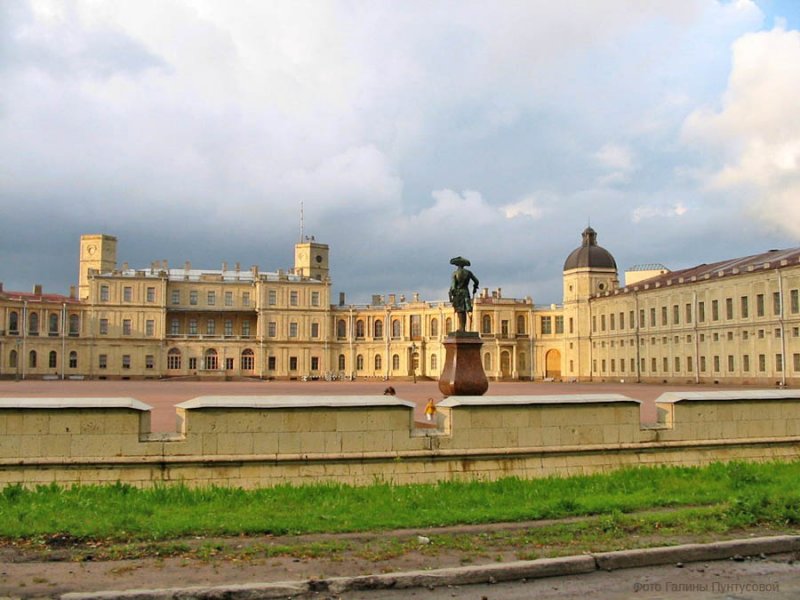 В 1797—1799 годах по проекту архитектора Николая Александровича Львова построен Приоратский дворец, ставший одним из символов Гатчины.
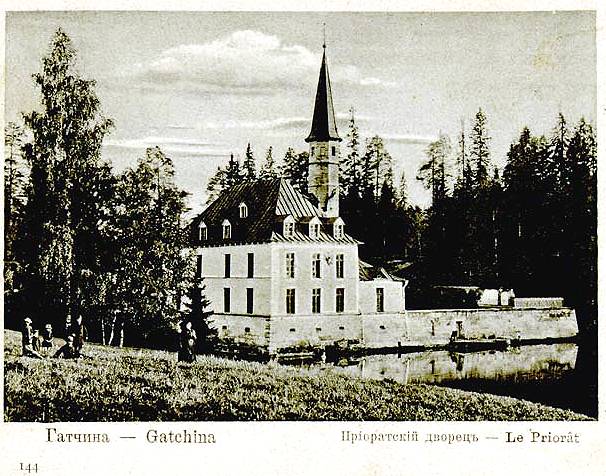 13 декабря 1800 года Павел I утвердил герб Гатчины.
Вокзалы
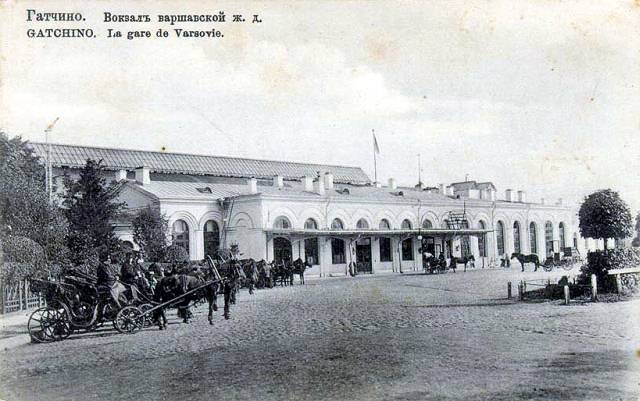 В июле 1882 года открылась первая в России междугородняя телефонная связь - ею были соединены Гатчинский дворец и Зимний дворец в Петербурге.
В 1881 году на Серебряном озере изобретатель С.К. Джевецкий представил на суд императора Александра III первую в мире подводную лодку с электрическими аккумуляторами.
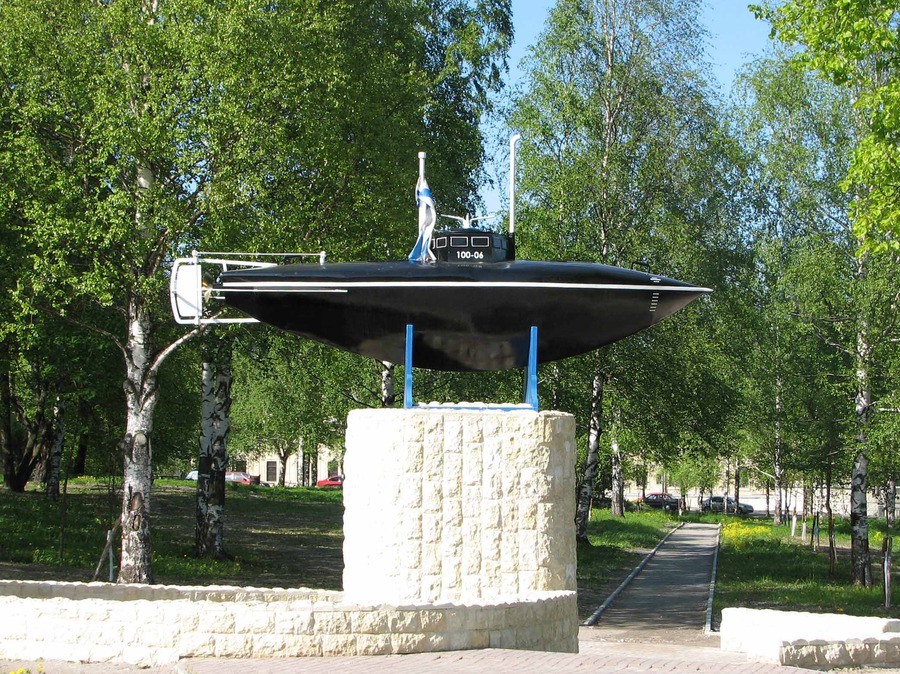 В 1891 году в Гатчине была испытана первая трехлинейная винтовка изобретателя СИ. Мосина
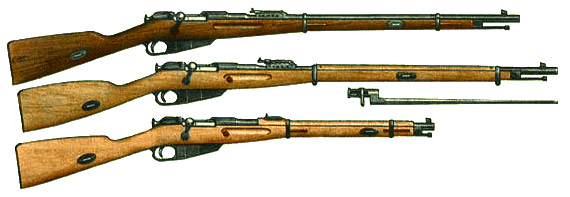 В 1900 году в Гатчине состоялись испытания первой в России электрической монорельсовой подвесной дороги" для перевозки людей. Автором проекта был талантливый инженер И.В. Романов.
На Всемирной выставке в Париже в 1900 году Гатчина была признана самым благоустроенным из малых городов России.
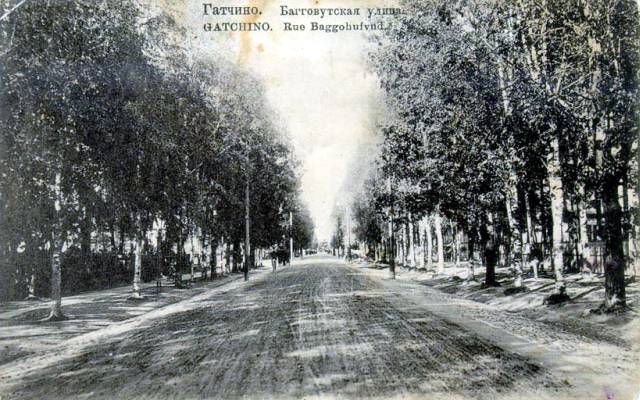 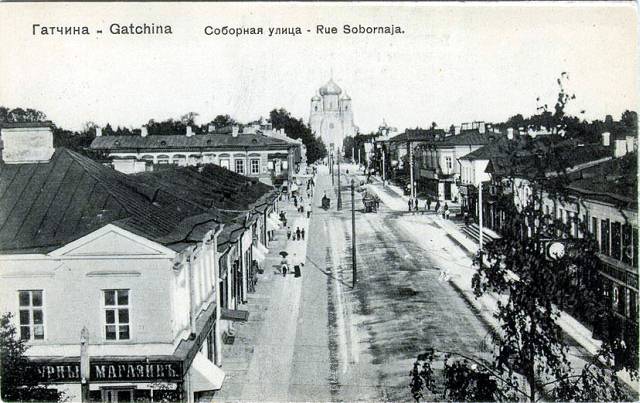 Гатчина - колыбель русской авиации
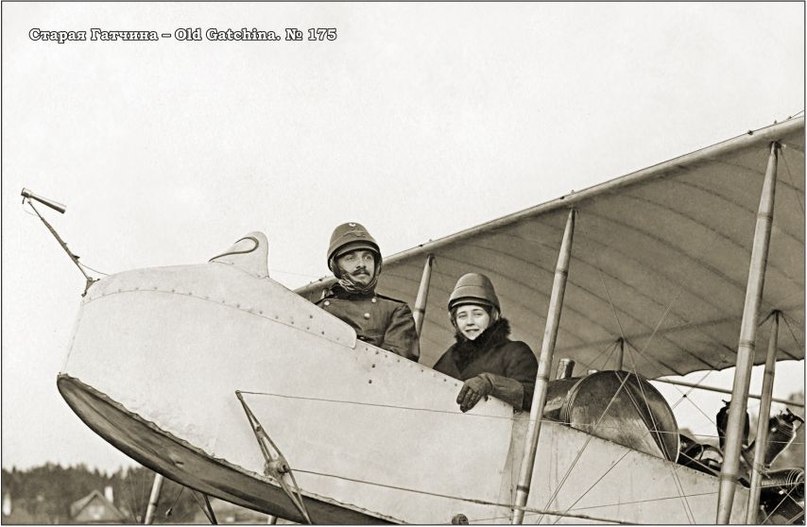 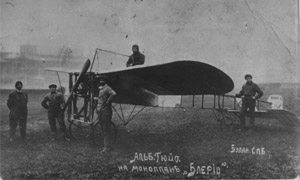 В 1910 году в Гатчине был сооружён военный аэродром, начала работу первая в России воздухоплавательная школа
Из обучавшихся здесь летному делу вышла целая плеяда знаменитых авиаторов, среди которых Е.В. Руднев, братья Нестеровы, первая русская авиатрисса Зверева,  Валерий Чкалов и др.
В 1914 году по проекту архитектора Леонида Михайловича Харламова был построен Собор Покрова Пресвятой Богородицы.
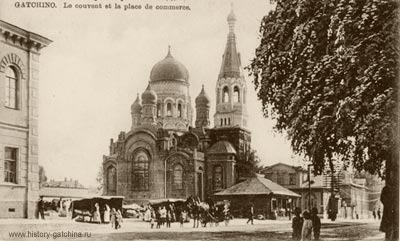 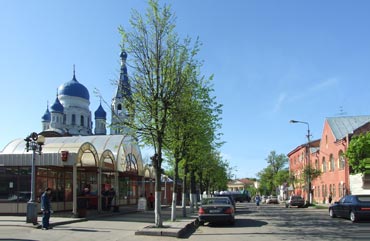 15 сентября 1916 года состоялось открытие платформы Татьянино.
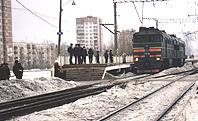 С 1917 года платформа «Татьянино» стала выполнять пассажирские функции. Впоследствии она чудом избежала переименования – новые гатчинские власти, видимо, просто не догадывались, чье имя носит железнодорожная платформа.
4 ноября 1922 года в честь пятилетия Октябрьской революции были переименованы многие улицы города. А в 1923 году и сам город был переименован в Троцк в честь советского политического деятеля Льва Давыдовича Троцкого, деятельность которого начиналась в Гатчине.
В 1929 году Троцкий был выслан за пределы СССР, и город был переименован в Красногвардейск. В 1930-х годах был построен Дом культуры. В 1937 году началось движение электропоездов от Гатчины до Санкт-Петербурга по Балтийской линии.
В годы Великой Отечественной войны Гатчина была оккупирована. Немецкие танки вошли в город 9 сентября 1941 года после длительных боёв. В 1942 году оккупационные власти переименовали город в Линдеманнштадт (нем. Lindemannstadt) в честь главнокомандующего 18 армией Георга Линдеманна. На территории города в эти годы действовал концлагерь «Дулаг-154». Гатчина была освобождена советскими войсками 26 января 1944 года, эту победу Москва отметила артиллерийским салютом.
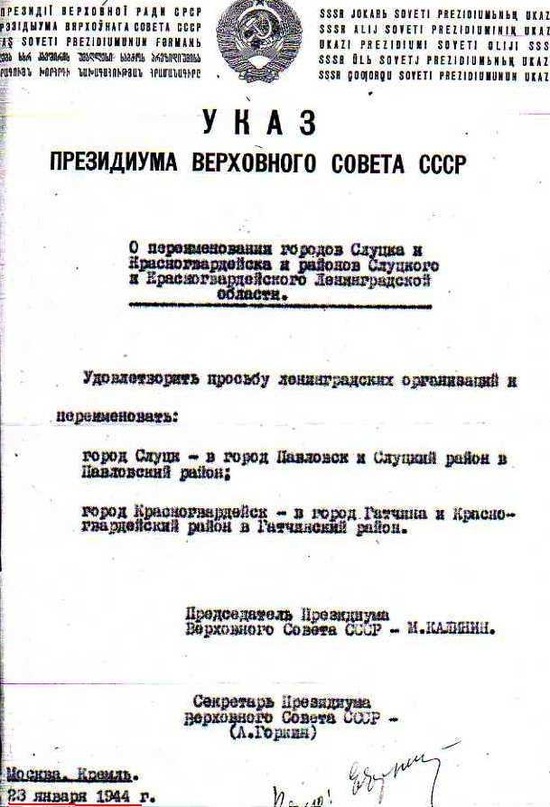 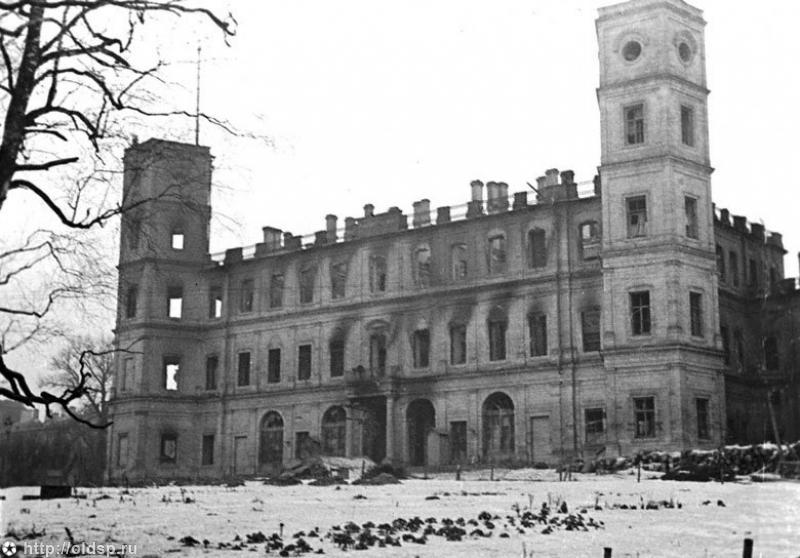 В 1944 году 23 января указом президиума верховного совета СССР «О переименовании городов Слуцка(Павловск) и Красногвардейска и районов Слуцкого и Красногвардейского Ленинградской области» городу вернули историческое название — Гатчина.
В городе жили и трудились многие замечательные люди, составляющие нашу национальную гордость. Это писатель А.И. Куприн, музыканты М.А. Балакирев, А.К. Глазунов, М.М. Ипполитов-Иванов, карикатурист П.Е. Щербов, пейзажист Ф.А. Васильев, шахматист М.И. Чигорин, электротехник М.О. Доливо-Добровольский и многие другие.
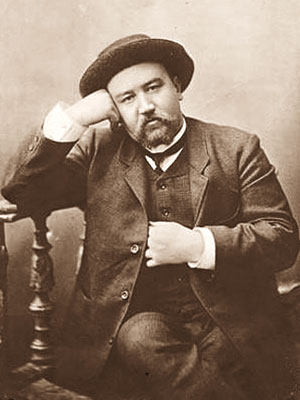 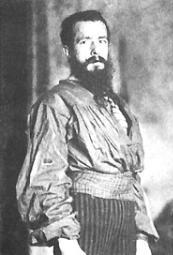 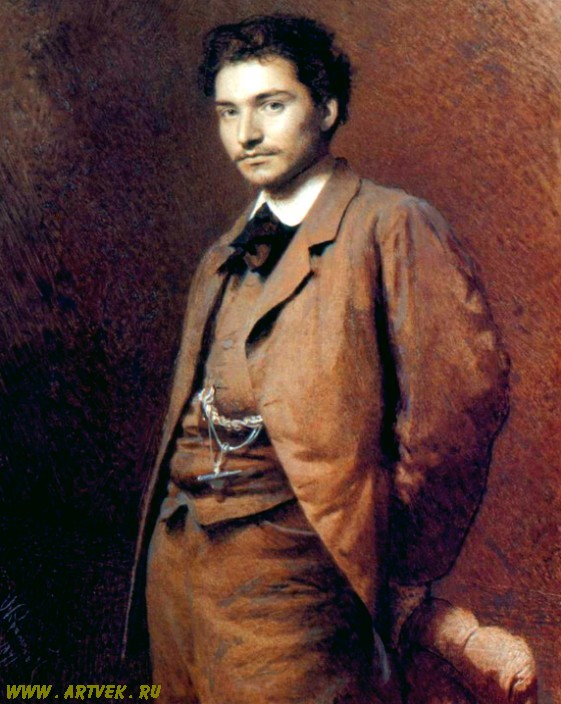 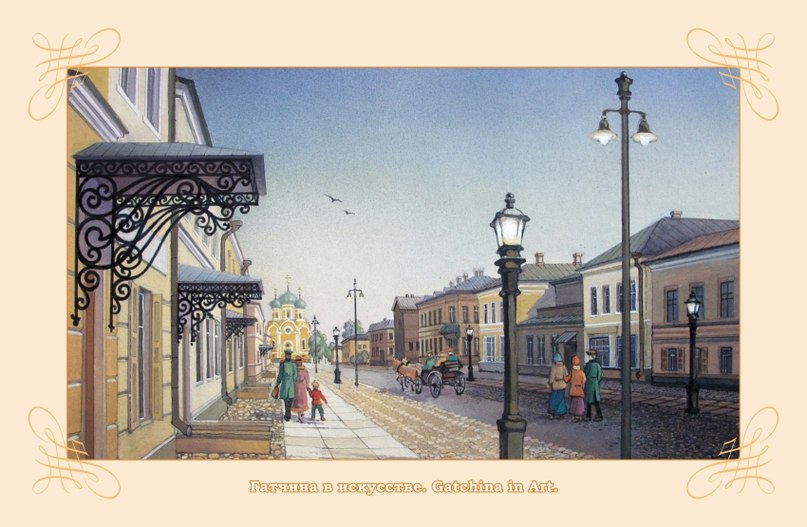 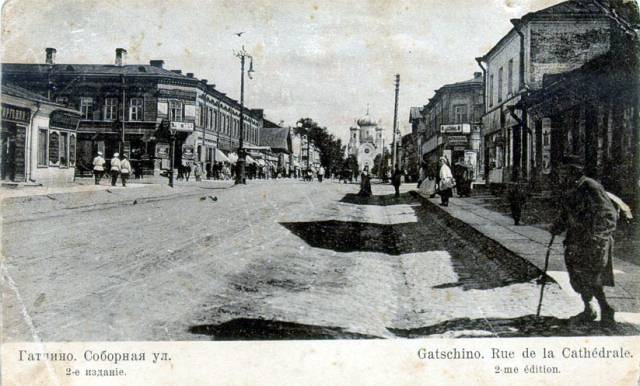